Chapter 4Further Topics in Industry and Competitive Analysis
Prof. Luciano Thomé e Castro
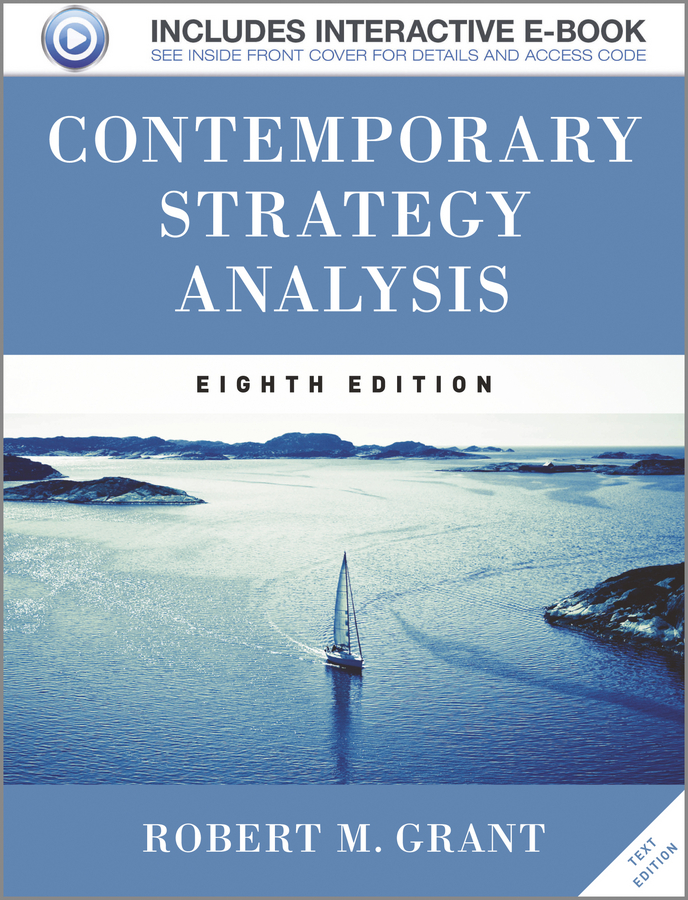 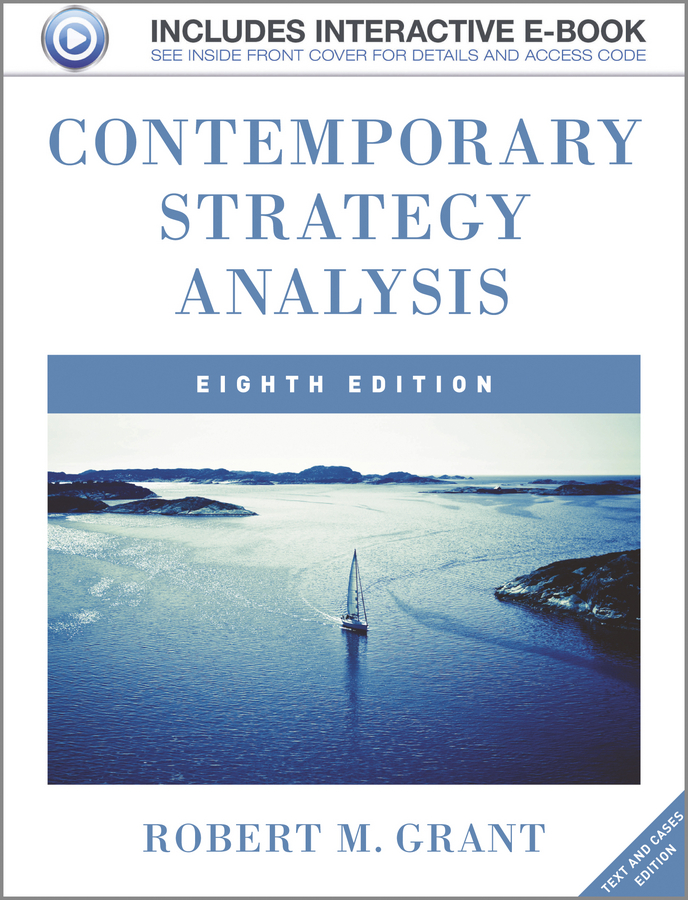 © 2013 Robert M. Grant
www.contemporarystrategyanalysis.com
2
Further Topics in Industry and 
Competitive Analysis
OUTLINE
Extending 5-forces analysis
Does industry matter?
Complements
Dynamic competition
Dynamic competition
“Schumpeterian” and “Hyper” competition
Game Theory
Competitor Analysis
Segmentation and strategic groups
© 2013 Robert M. Grant
www.contemporarystrategyanalysis.com
3
How Much Does Industry Matter?
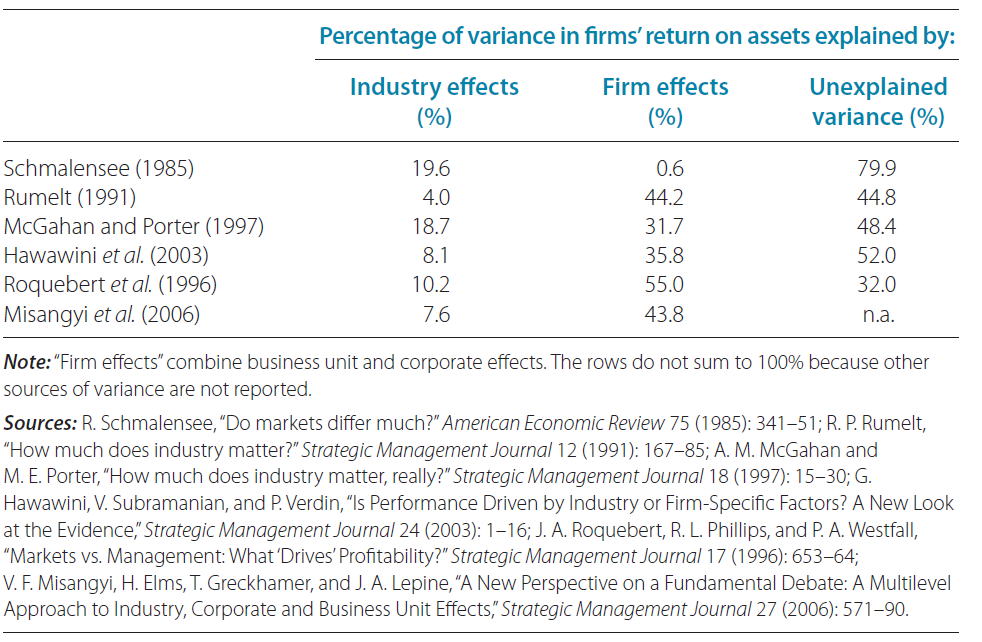 © 2013 Robert M. Grant
www.contemporarystrategyanalysis.com
4
Five Forces or Six?
Introducing Complements
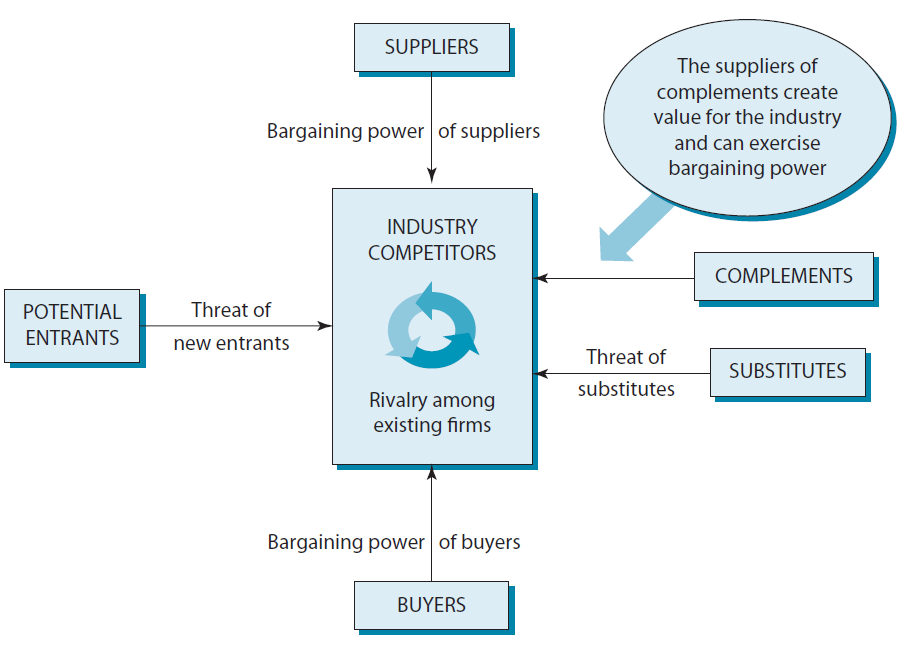 © 2013 Robert M. Grant
www.contemporarystrategyanalysis.com
5
The Objectives of Industry Analysis
Porter framework assumes:
Industry structure drives competitive behaviour
Industry structure is (fairly) stable
But, competition also changes industry structure
Schumpeterian Competition – A “perennial gale of creative destruction” – market leaders over thrown by innovation
Hypercompetition – “Intense and rapid competition moves… continuously creating new competitive advantages and destroying existing competitive advantages
Implication: 
Within 5 forces framework
	INDUSTRY STRUCTURE	           	 COMPETITIVE STRATEGY
Under dynamic competition
	COMPETITIVE STRATEGY           	INDUSTRY STRUCTURE
© 2013 Robert M. Grant
www.contemporarystrategyanalysis.com
6
The Contribution of Game Theory to Competitive Analysis
Main value:
Framing strategic decisions as interactions between competitors
Predicting outcomes of competitive situations involving a few, evenly-matched players
Some key concepts:
Competition and Cooperation – Game theory can show conditions where cooperation is more advantageous than competition
Deterrence – Changing the payoffs in the game in order to deter a competitor from certain actions
Commitment – Irrevocable deployments of resources that give credibility to threats
Signalling – Communication to influence a competitor’s decision
© 2013 Robert M. Grant
www.contemporarystrategyanalysis.com
7
The Contribution of Game Theory to Competitive Analysis
Problems of Game Theory:
Useful in explaining past competitive behaviour – Weak in predicting future behaviour
Lack of an integrated general theory – Many different models; outcomes highly sensitive to small changes in assumptions
© 2013 Robert M. Grant
www.contemporarystrategyanalysis.com
8
A Framework for Competitive Analysis
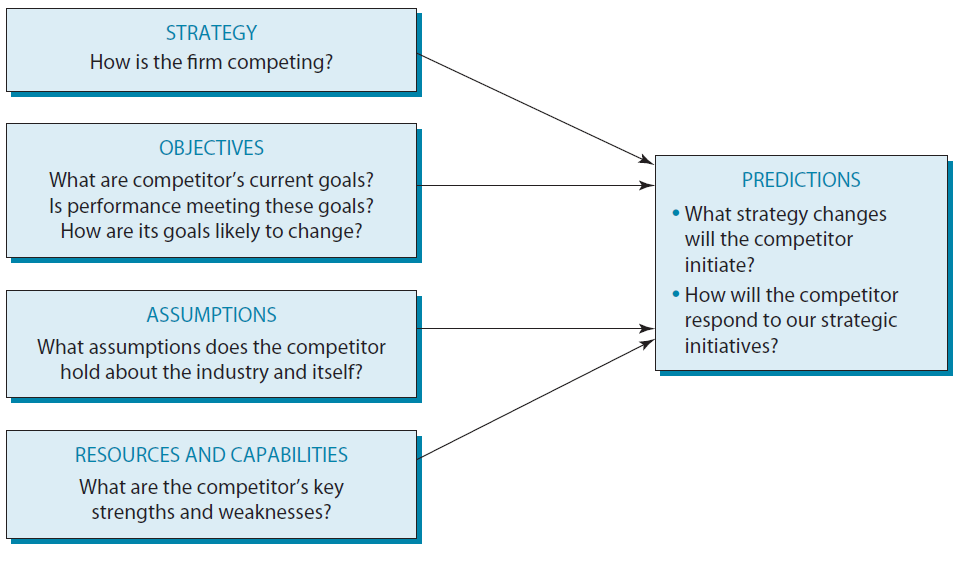 © 2013 Robert M. Grant
www.contemporarystrategyanalysis.com
9
Segmentation Analysis:
The Principal Stages
Identify key variables and categories
Identify segmentation variables
Reduce to 2 or 3 variables
Identify discrete categories for each variable
Construct a segmentation matrix
Analyze segment attractiveness
Identify KSFs in each segment
Analyze benefits of broad vs. narrow scope
Potential for economics of scope across segments
Similarity of KSFs
Product differentiation benefits of segment focus
© 2013 Robert M. Grant
www.contemporarystrategyanalysis.com
10
The Basis for Segmentation: Customer and Product Characteristics as Segmentation Variables
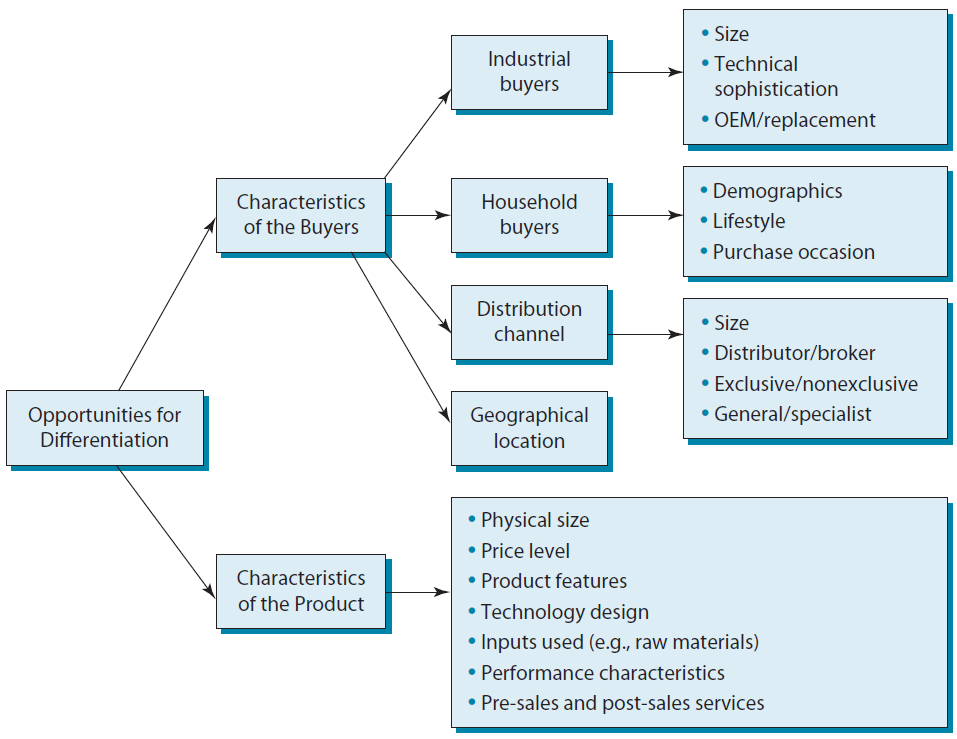 © 2013 Robert M. Grant
www.contemporarystrategyanalysis.com
11
Segmenting the World Automobile Market
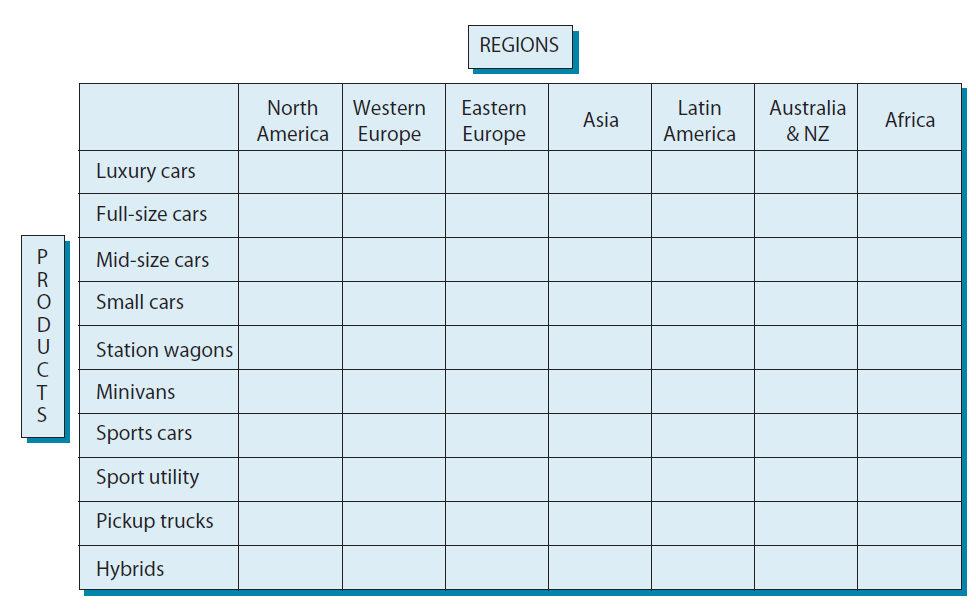 © 2013 Robert M. Grant
www.contemporarystrategyanalysis.com
12
Vertical Segmentation & Industry Profit Pools: The US Auto Industry
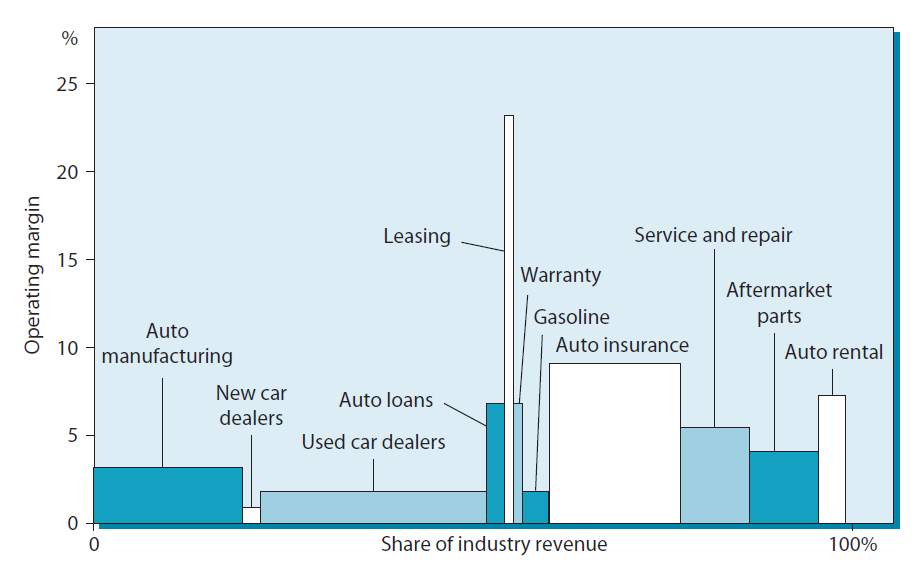 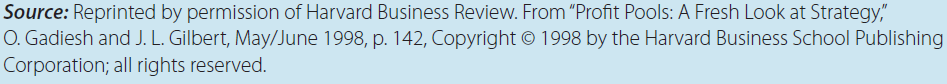 © 2013 Robert M. Grant
www.contemporarystrategyanalysis.com
13
Segmentation & Key Success Factors: The US Bicycle Market
© 2013 Robert M. Grant
www.contemporarystrategyanalysis.com
14
Strategic Group Analysis
A strategic group is a group of firms in an industry that follow the same or similar strategies

Identifying strategic groups:
Identifying principal strategic variables which distinguish firms
Position each firm in relation to these variables
Identify clusters
© 2013 Robert M. Grant
www.contemporarystrategyanalysis.com
15
Strategic Group Within the World Automobile Industry
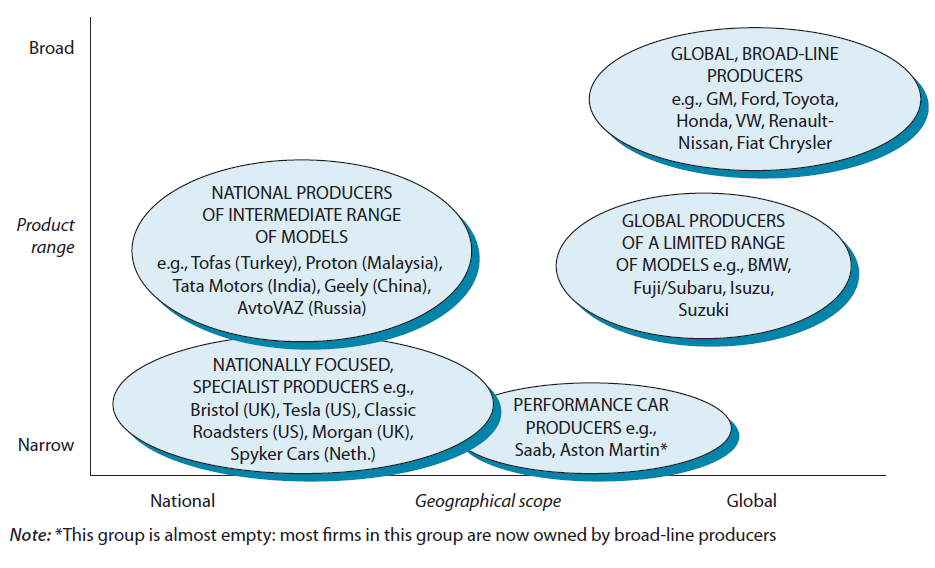 © 2013 Robert M. Grant
www.contemporarystrategyanalysis.com
16
Strategic Groups Within the World Petroleum Industry
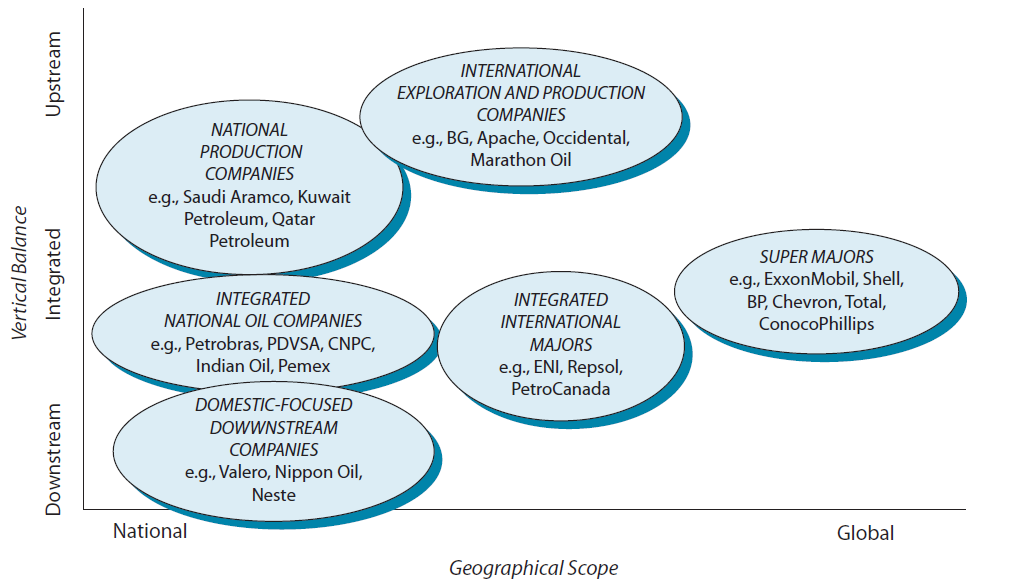 © 2013 Robert M. Grant
www.contemporarystrategyanalysis.com
17